#61 photosynthesis notes
Warm-up
Compare and contrast the plant and animal cell. Find as many similarities and differences as possible
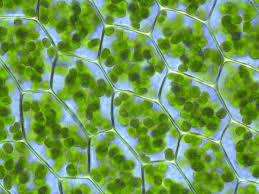 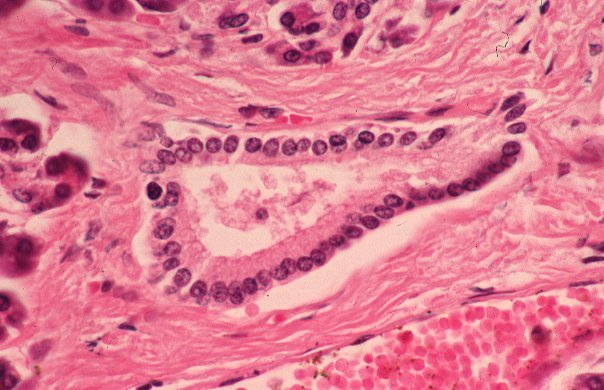 Cell Theory Recap
Every living thing is made up of cells
Cells carry out the functions needed to support life
Cells come only from other living things
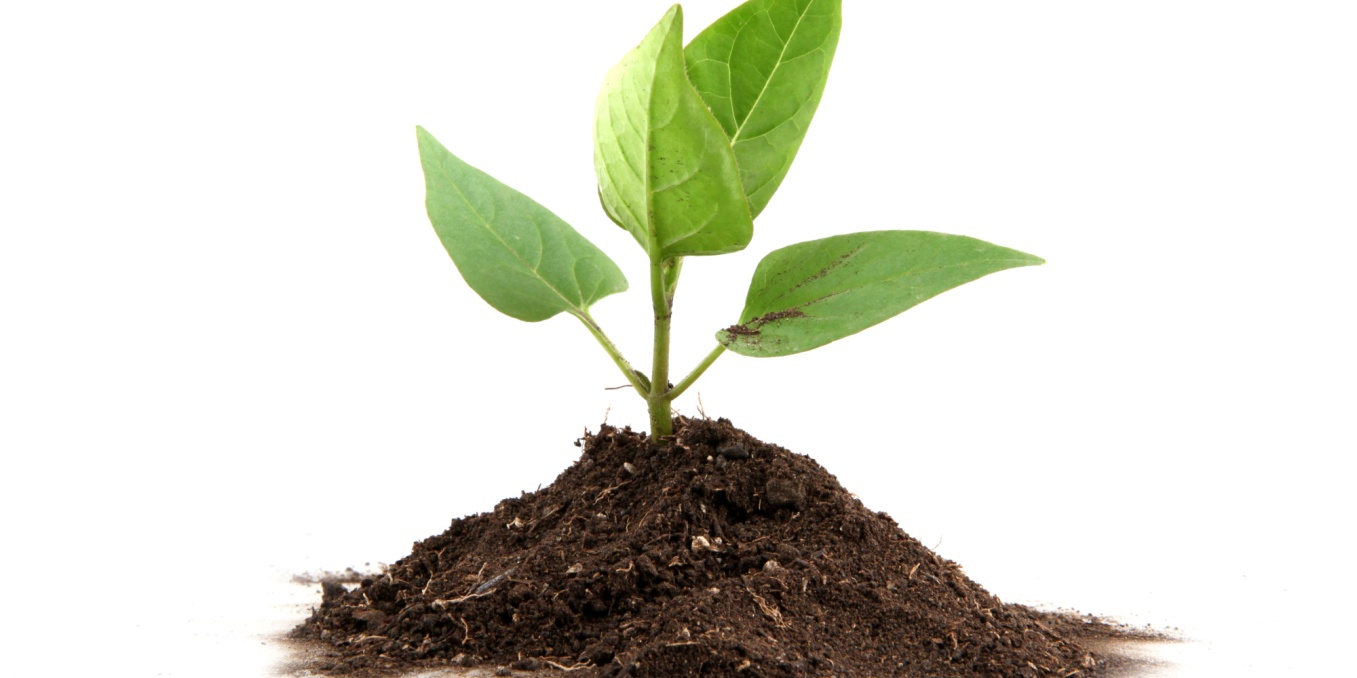 *Why is this important?
All living things are made up of cells.
Cells use chemical energy to carry out specific functions.

Energy used by almost all forms of life on Earth comes from the _____. 

Some organisms capture sunlight directly and convert it to usable energy, while other things consume food as a source of energy.
Sun
Do you know an example of organisms that captures energy directly from the sun?
So let's look inside a plant cell...
In order to stay alive all cells need a constant supply of energy from the sun.
Do you know the process in which plants make food (energy)?

Youtube video (click flower)
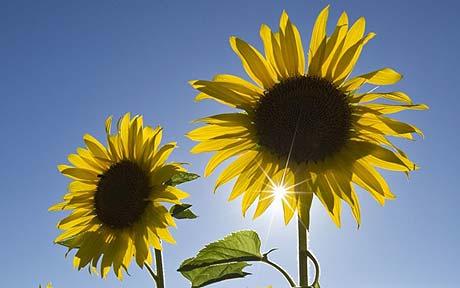 [Speaker Notes: https://www.youtube.com/watch?v=_xeYNnzwpSE]
*Photosynthesis
Photosynthesis is the process in which water, carbon dioxide, and light energy (sun) undergo a chemical reaction to produce glucose energy and oxygen.

Occurs in the chloroplast. 
Chloroplast contain chlorophyll, a green pigment that captures the suns energy for photosynthesis

H2O  + CO2 + sun energy  C6H12O6 + O2 
(this equation needs to be memorized)
*Photosynthesis
Occurs in the chloroplast. 
Chloroplast contain chlorophyll, a green pigment that captures the suns energy for photosynthesis

H2O  + CO2 + sun energy  C6H12O6 + O2 
(this equation needs to be memorized)
#62 Photosynthesis WebQuest worksheet
turn to page E49 in textbook. 
Draw, color, and label the picture on your notes page on page #61

Answer the following questions on the webquest sheet glue on page #62 of notebook
#62 photosynthesis webquest
Time for some BrainPop!
[Speaker Notes: https://www.brainpop.com/science/cellularlifeandgenetics/photosynthesis/]
# 63 Cellular Respiration Notes
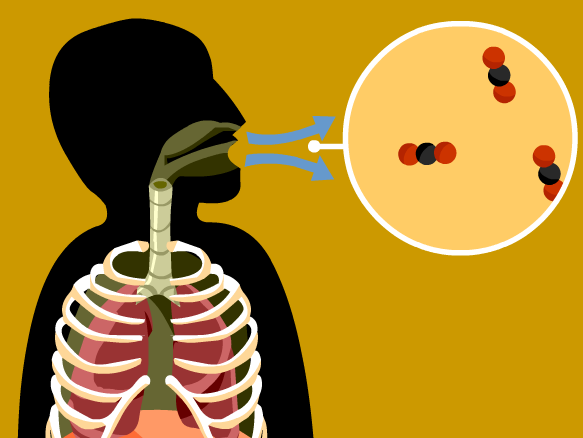 Knowledge Check
Explain how do all plant cells capture and store energy?

Where does photosynthesis take place?

Explain how photosynthesis is important to life of earth?
So what about animals?Do they photosynthesize?
*Animal cells do not  photosynthesize but they do undergo a process known as cellular respiration
Cellular respiration is the process through which our cells get the energy to perform their functions.

Since all living things are made of cells, and cells need energy to perform life's functions, cellular respiration is necessary for all living things

*There are 2 types of cellular respiration:
Aerobic and anaerobic
*Respiration occurs in ALL cells and can take place either with or without oxygen present.
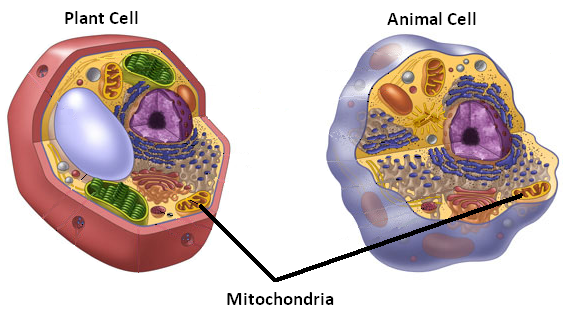 *Cellular Respiration
Cellular respiration is the process in which glucose and oxygen undergo a chemical reaction to produce energy, carbon dioxide, and water. 
Occurs in mitochondria.
C6H12O6 + O2  Energy (ATP) + CO2 + H2O
Cellular Respiration…Lets read about it…
Turn to pages E51
Draw, color, and label a picture (aerobic)
Time for a BrainPop!
[Speaker Notes: https://www.brainpop.com/science/cellularlifeandgenetics/cellularrespiration/]
Aerobic respiration
During aerobic respiration oxygen is present

During this process food molecules and oxygen are broken down from sugar molecules (glucose)  to energy known as ATP, water and waste (CO2). 

*ATP stores energy in a strong bond which can be broken down to harness the energy.
So what if no oxygen is present?
*Anaerobic respiration occurs when no oxygen is present. This is also called fermentation. 

There are 2 main types of fermentation alcoholic or lactic acid fermentation. Depending on the reaction either ethanol (alcohol) and carbon dioxide are produced or lactic acid.

*Much less ATP is produced in anaerobic respiration. This produces 2 ATP molecules instead of the 36 produced in aerobic respiration
Knowledge Check
Read page E54 and explain why you breathe so hard after a long run and your muscle begin to ache (tingle). 

Draw and explain the picture on the next slide
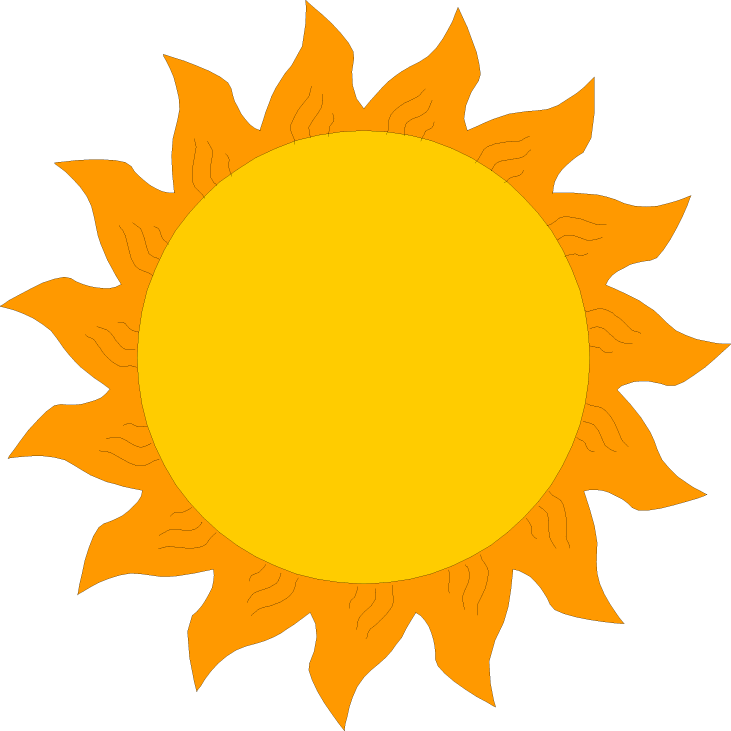 Plant cell (chloroplast)
Light energy
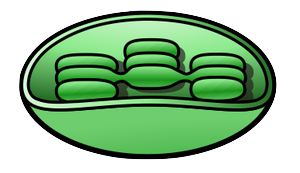 Photosynthesis
Glucose
 + O2
H2O
 + CO2
Animal cell
(mitochondria)
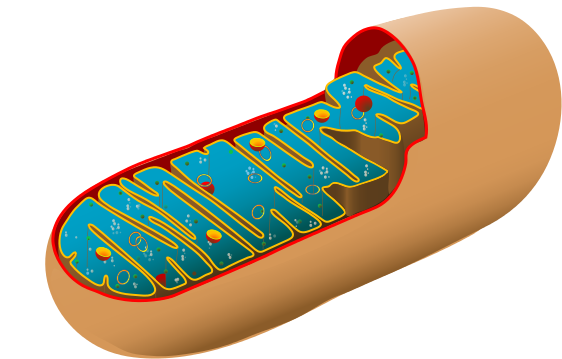 Energy
Cellular Respiration